Figure 10. Sensitivity to car image scrambling. The maps contrast a full and 2 blocks predictor (green–blue) with 16 and ...
Cereb Cortex, Volume 11, Issue 4, April 2001, Pages 287–297, https://doi.org/10.1093/cercor/11.4.287
The content of this slide may be subject to copyright: please see the slide notes for details.
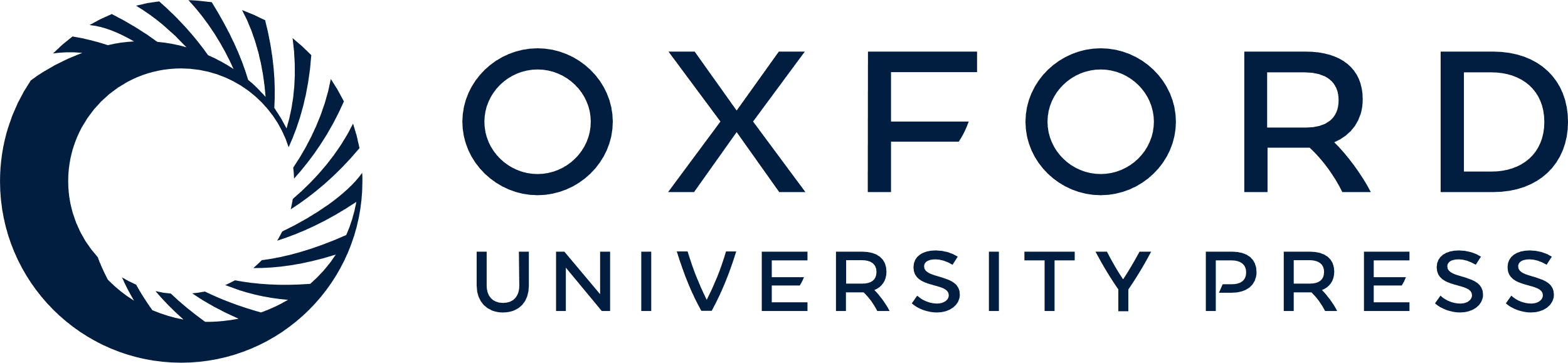 [Speaker Notes: Figure 10. Sensitivity to car image scrambling. The maps contrast a full and 2 blocks predictor (green–blue) with 16 and 64 parts predictor (red–yellow). The maps are superimposed relative to the borders of retinotopic areas. The arrows label the highest sensitivity to car scrambling (green patches), which again are found mostly in anterior regions.


Unless provided in the caption above, the following copyright applies to the content of this slide: © Oxford University Press]